Министерство здравоохранения Республики Беларусь Государственное высшее учебное учреждение «Гродненский государственный медицинский университет» кафедра психиатрии с курсом общей психологии
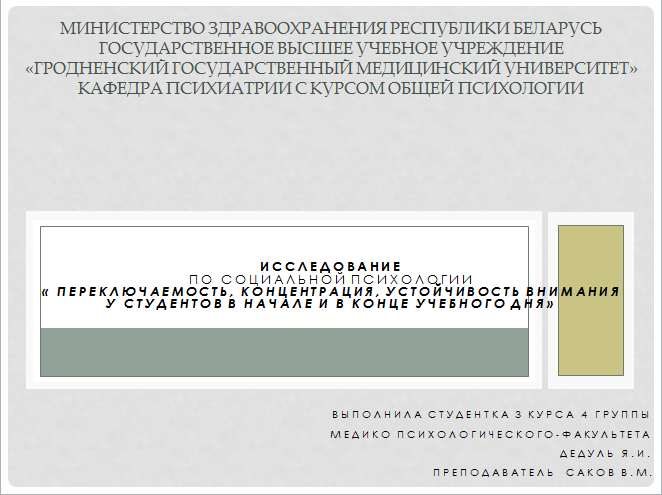 ИССЛЕДОВАНИЕ по социальной психологии« Переключаемость, концентрация, устойчивость внимания у студентов в начале и в конце учебного дня» 





                                                                                                                                                         выполнила студентка 3 курса 4 группы                                                                                                                                                       медико психологического-факультета                                                                                                                                                                                                            Дедуль Я.И.                                                                                                                                                                              преподаватель  Саков В.М.
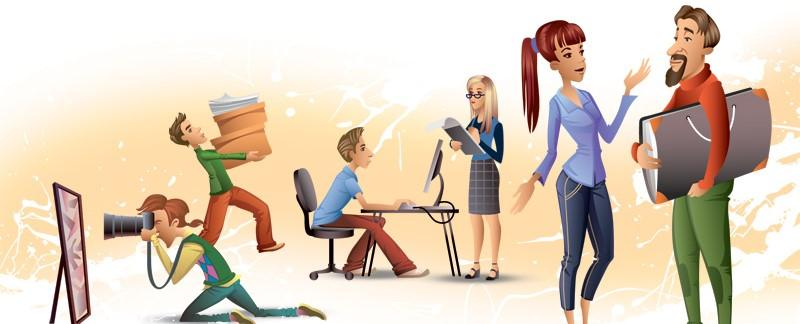 ВведениеКак мы знаем, студенческие годы в жизни человека – весьма значимый период. Но основное время студента, в данный период , направленно на получение знаний и применение их на практике. Ведь даже после того, как студент покидает стены университета после учебного дня, ему вновь приходится погружаться с головой в омут знаний, а в этом и состоит главная проблема.  Ведь главное, что нужно для того, чтобы после усердного учебного дня перейти к поглощению новой информации – высокая переключаемость, концентрация и устойчивость внимания, свойства, которые в конце учебного дня ослабевают.
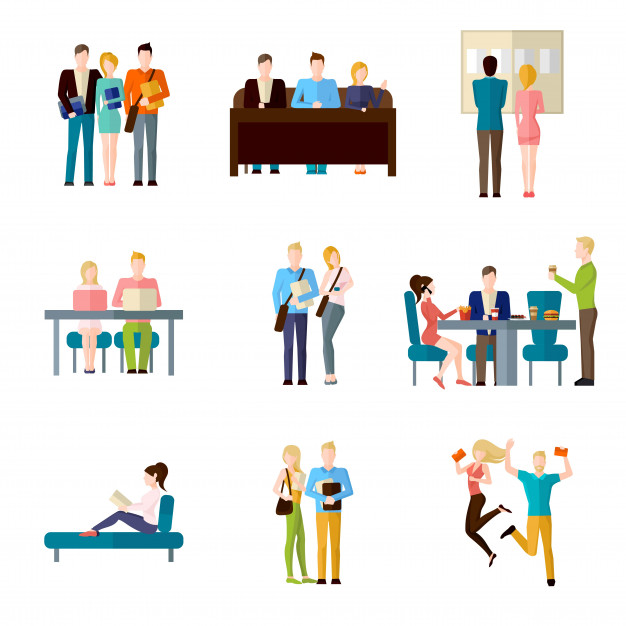 1.Цель исследования: - выявить уровень переключаемости, концентрации и устойчивости внимания    студентов в начале   и в конце учебного дня;- выяснить, улучшается ли переключаемость, концентрация и устойчивость    внимания у студентов с  учебными семестрами. 2. Объекты исследования: - проявление переключаемости, концентрации и устойчивости внимания у      студентов первого и  третьего курса в начале и конце учебного дня;- проявление улучшения переключаемости, концентрации и устойчивости       внимания у студентов третьего курса в конце рабочего дня. 3. Группа исследуемых: - студенты первого и третьего курса, которые начинают свой учебный день в    8:30; - студенты первого и третьего курса, которые заканчивают свой учебный    день в  16:30 и начинают подготовку к следующему учебному дню в 18.00.
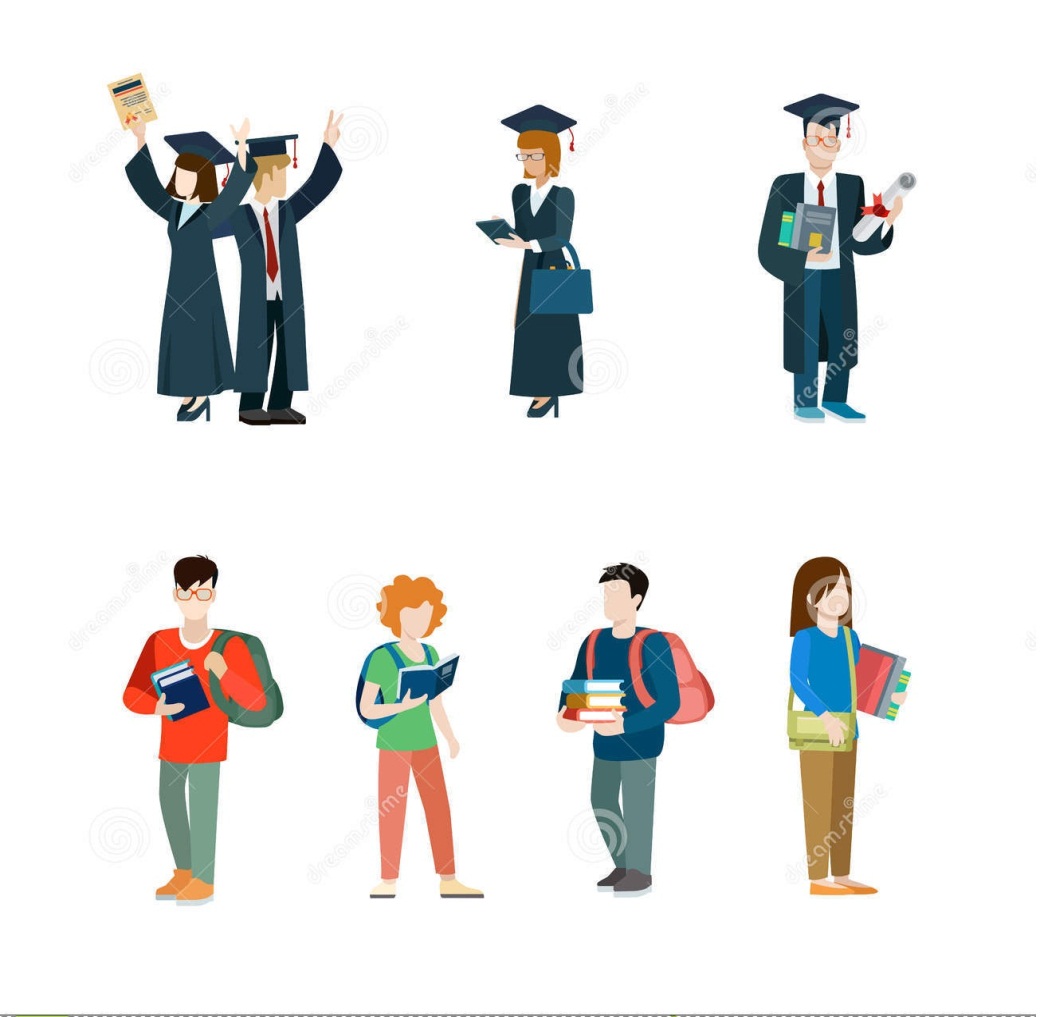 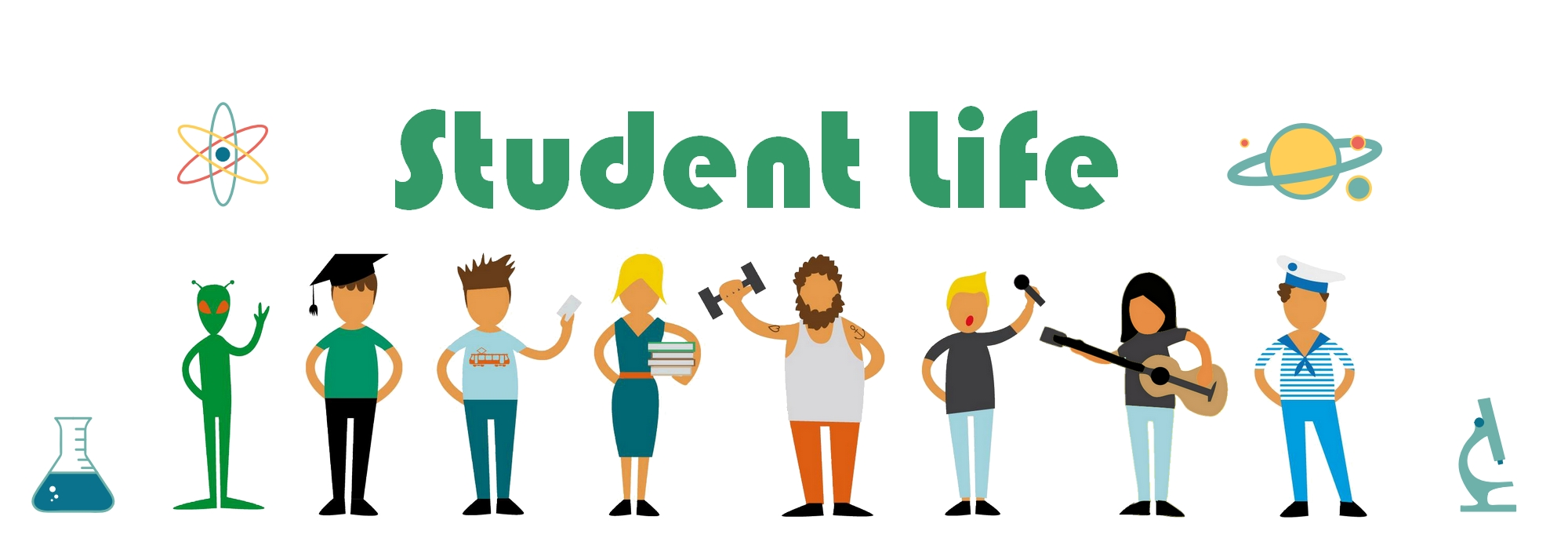 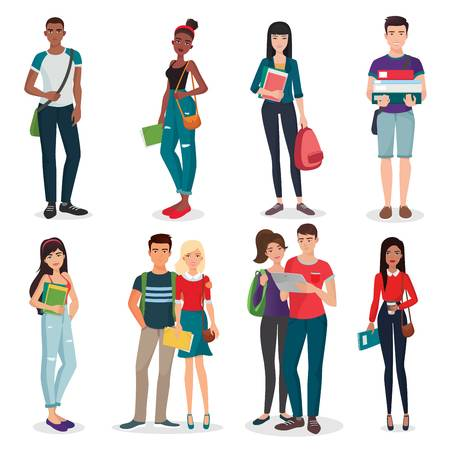 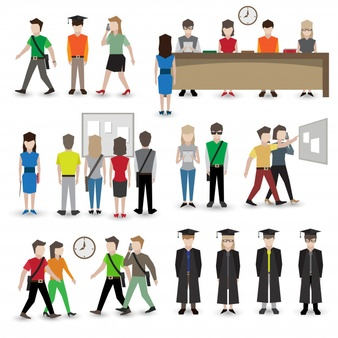 Основная часть: 1. Метод исследования  используемая методика - методика «перепутанные линии»  
(инструкция и интерпретация результатов см. в приложении) 2. Ход исследования первая часть исследования: в 8.15 в аудиторию, за пятнадцать минут до начала практических занятий, были приглашены для выполнения задания по указанной инструкции студенты первого и третьего: восемь девушек и восемь парней.вторая часть исследования:  в 16.30 у всех испытуемых к концу подходит учебный день. перед тем, как преступить к подготовке учебного материала к следующему учебному дню, участники  самостоятельно выделяют для отдыха 1 час 30 минут, чтобы в 18.00 приступить к работе.т.к. все испытуемые проживают в одном общежитии, в 17.50 участники были приглашены в читальный зал, для выполнения задания по указанной инструкции.
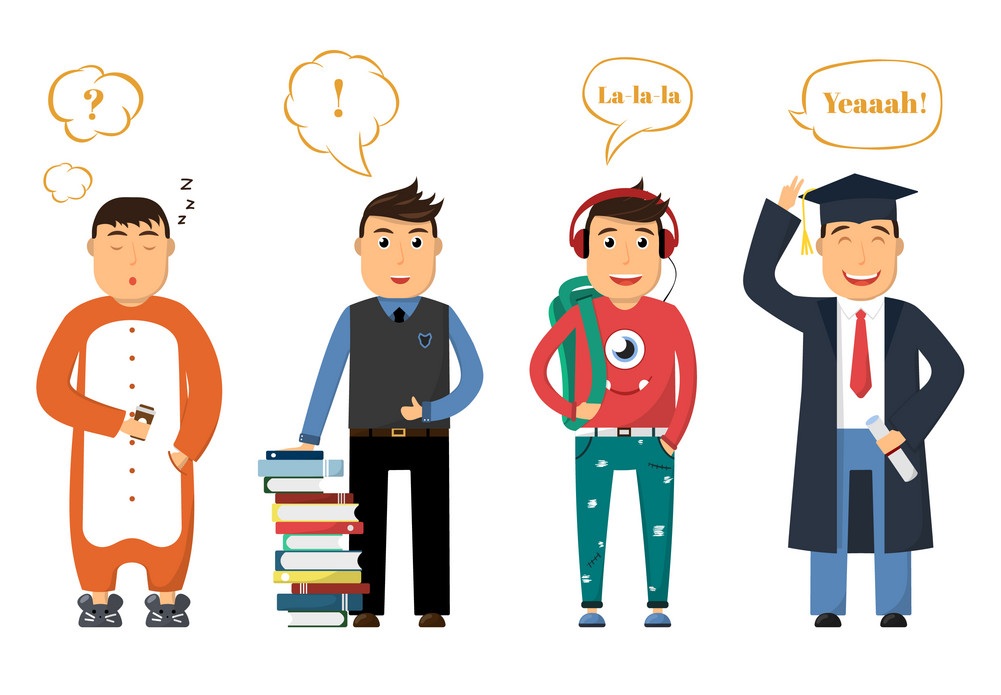 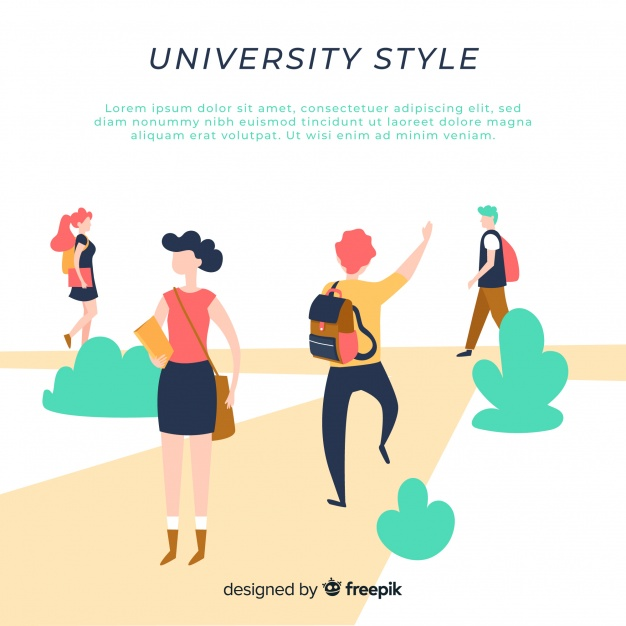 Результаты:
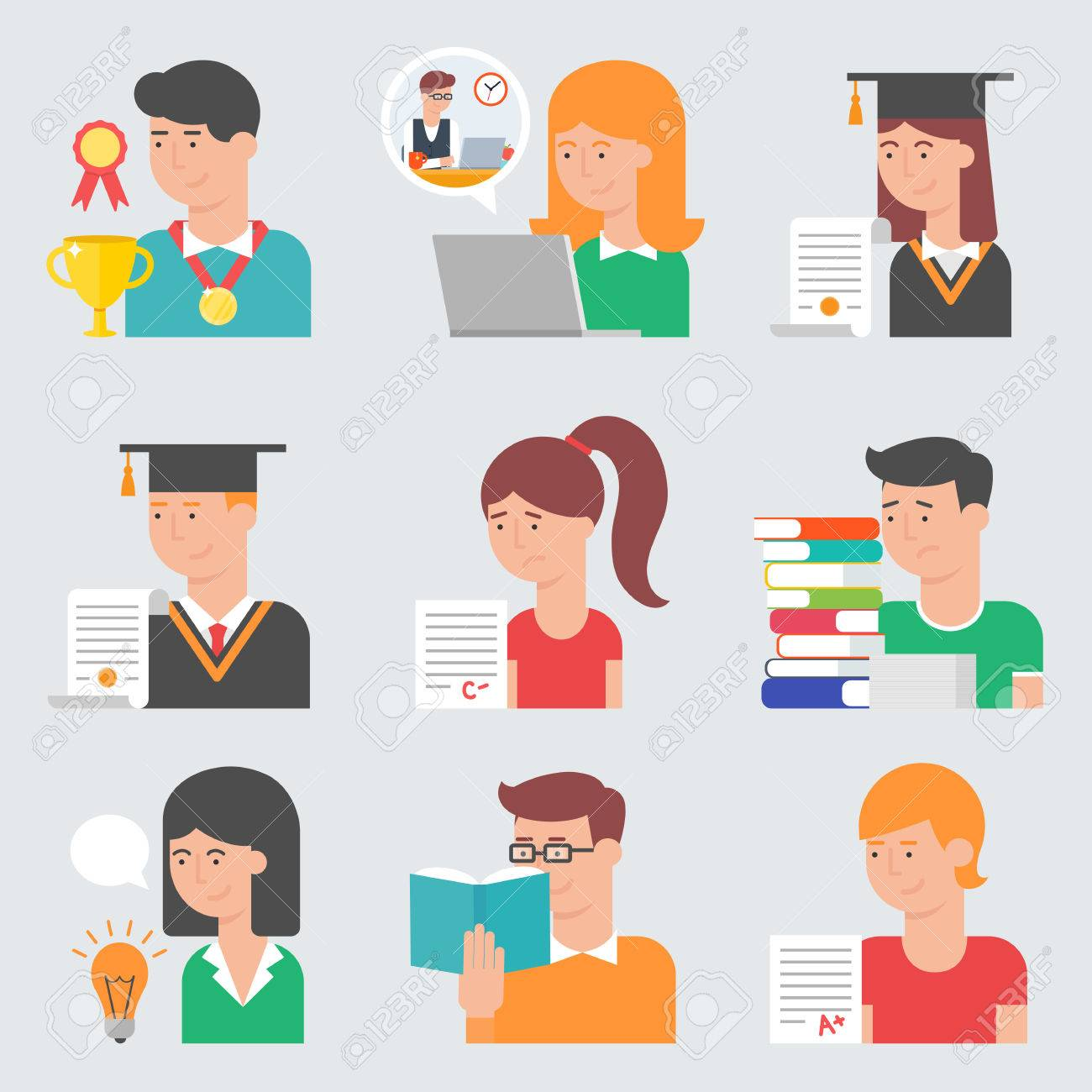 Заключение:  
Исходя из полученный результатов, мы можем сделать вывод, что переключаемость, упорядоченность и концентрация внимания относительно равны в начале учебного дня вне зависимости от курса занимаемого студентом.
Результаты второй части исследования нам показывают, что повышенный уровень концентрации, устойчивости, переключаемости внимания наблюдался у студентов третьего курса. это связано с тем, что свойства внимания лабильны и поддаются тренировки.
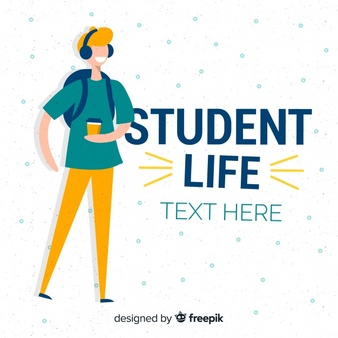 Методика «ПЕРЕПУТАННЫЕ ЛИНИИ»
Инструкция:  «Перед  вами  25  перепутанных  линий. Вам  необходимо  проследить  мысленно  взором  (не  пальцем,  не  ручкой,  а  именно  взором)  траекторию  каждой  линии  слева  направо  и  определить,  где  она  кончается. Там, где она заканчивается, проставьте ее номер. Начинайте с первой линии, затем переходите ко второй, третьей и т. д.  На  выполнение задания дается  только 7 минут. Если вы не успели, то оставшиеся линии засчитываются как  ошибки. Начали!»Подсчитайте  количество  правильных  ответов  и  оцените  по  таблице  4 сколько баллов вы получили.
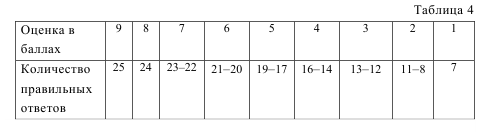 Теперь  проверьте  список  концов  линий,  отмеченный  вами  в  правой колонке, с даваемым нами списком: 6, 3, 22, 23, 8, 21, 19, 16, 10, 20, 8, 11, 25, 1, 12, 4, 2, 5, 7, 18, 15, 24, 13, 14, 17.
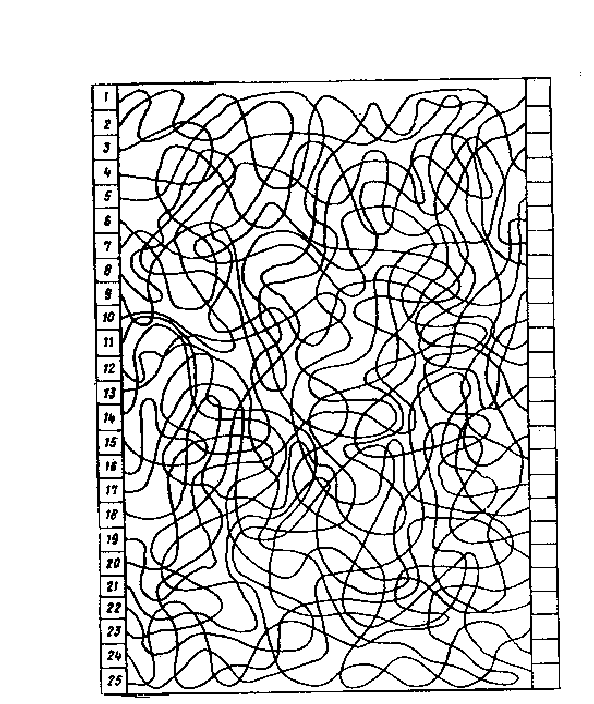